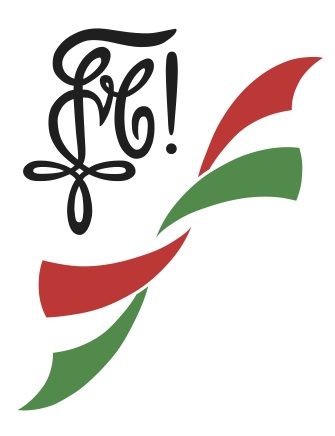 Mittelschulinformationstag
 
Kollegium Spiritus Sanctus Brig
Schweizerischer Studentenverein
www.schw-stv.ch
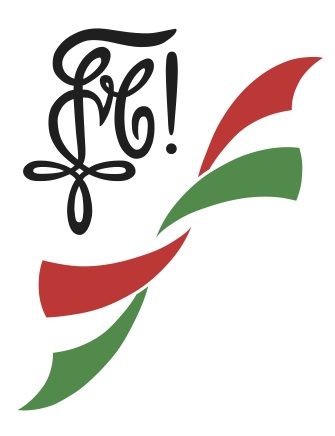 Ablauf
 13:35 – 14:10	Einführung, Vorstellung Schw. StV, 			Studienorte, Uni-Basics
 14:15 – 15:05 	Workshop 1
 15:10 - 15.55 	Workshop 2
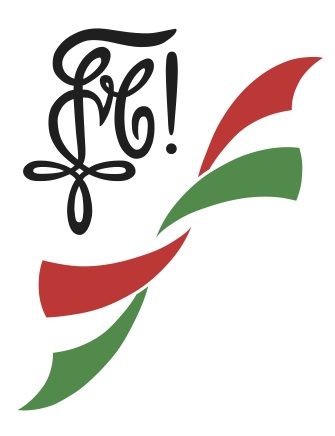 Schweizerischer Studentenverein
(Lebensnetzwerk seit 177 Jahren)
www.schw-stv.ch
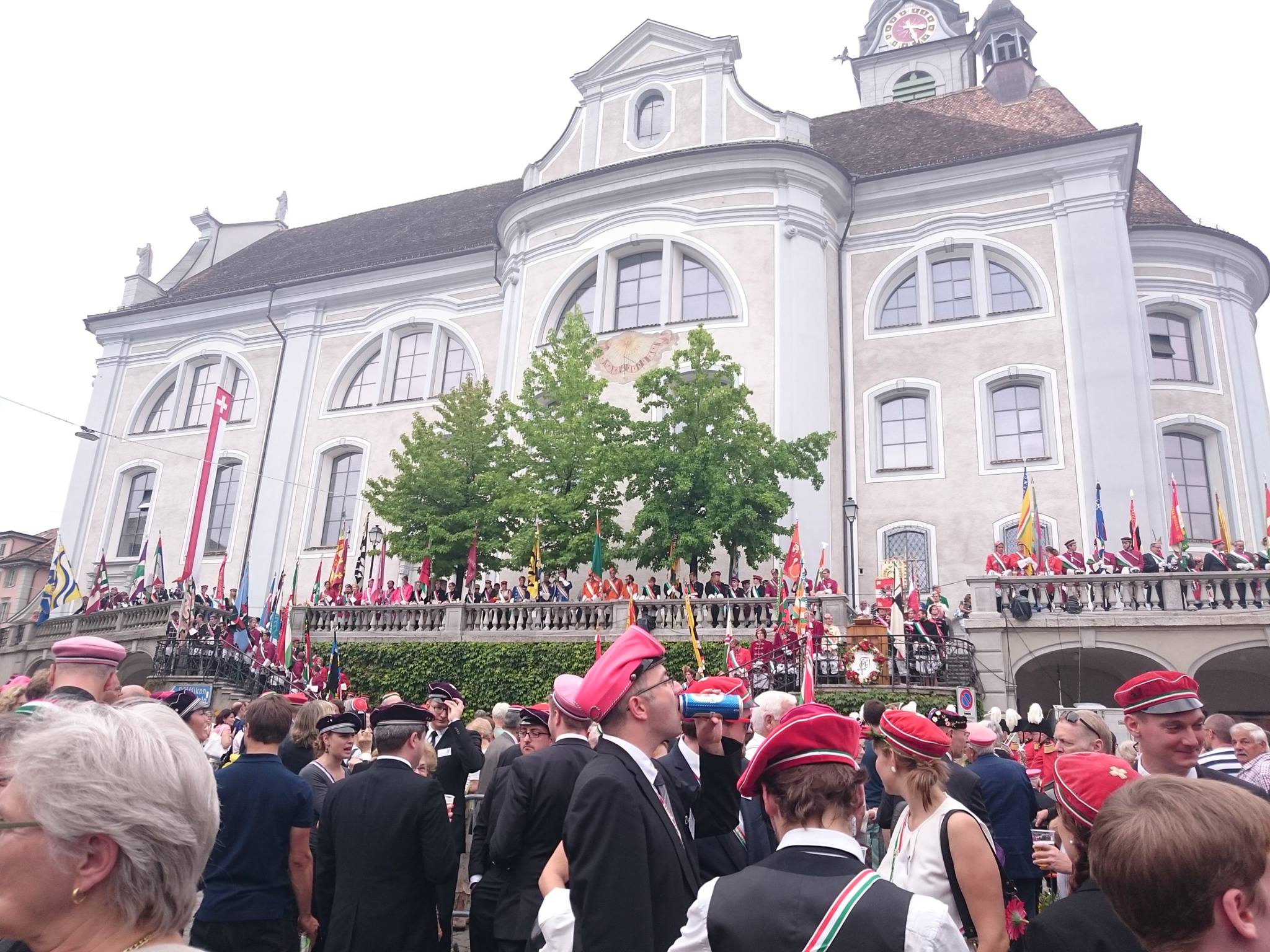 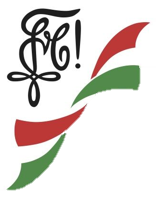 Mitglieder
1000 Aktivmitglieder 		(Studierende und Gymnasiasten)

5000 Altherren/Altdamen	(ehemalige Studierende / Gymnasiasten)
Der Vereinszweck
“ Der Verein pflegt die Freundschaft unter seinen Mitgliedern. Auf den Grundlagen des Christentums aufbauend trägt er zur Gestaltung von Staat und Gesellschaft sowie zur Förderung von Wissenschaft und Forschung bei, im Wissen um die eigene Geschichte und in Verantwortung für das Erbe der katholischen Kirche. ” 
									Art. 2 Zentralstatuten, GV Brig 2012

Devise:	virtus		
					scientia		
					amicitia
Sektionen
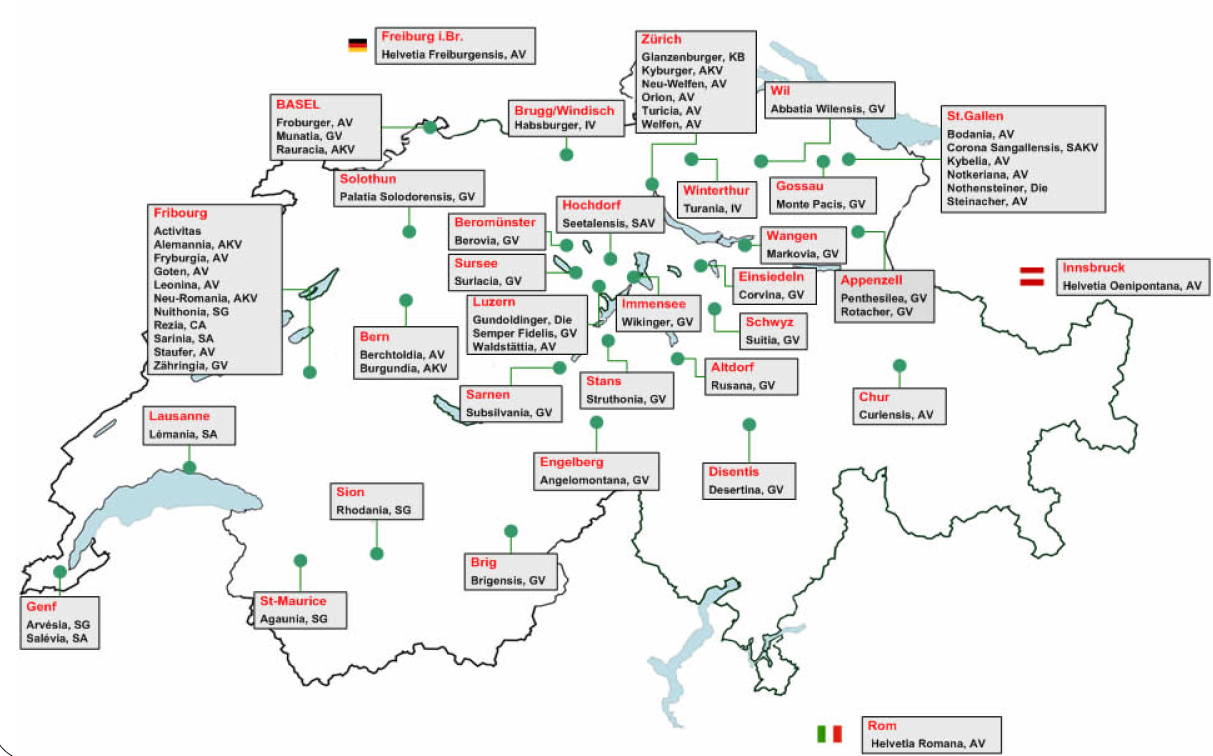 > 40 aktive Sektionen innerhalb der Schweiz
An 9 Hochschulstandorten innerhalb der Schweiz vertreten
Auslandsektionen in Deutschland, Italien und Österreich
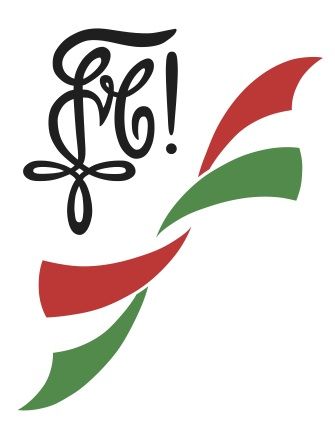 Studienorte
www.schw-stv.ch
Fribourg   -   Basel   -   Bern   -   Zürich   --   St. Gallen
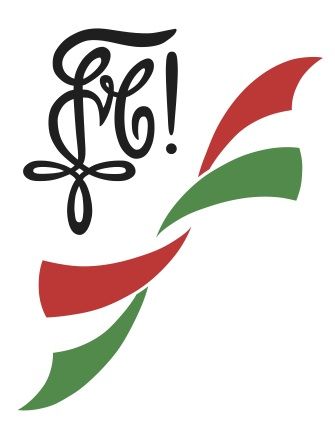 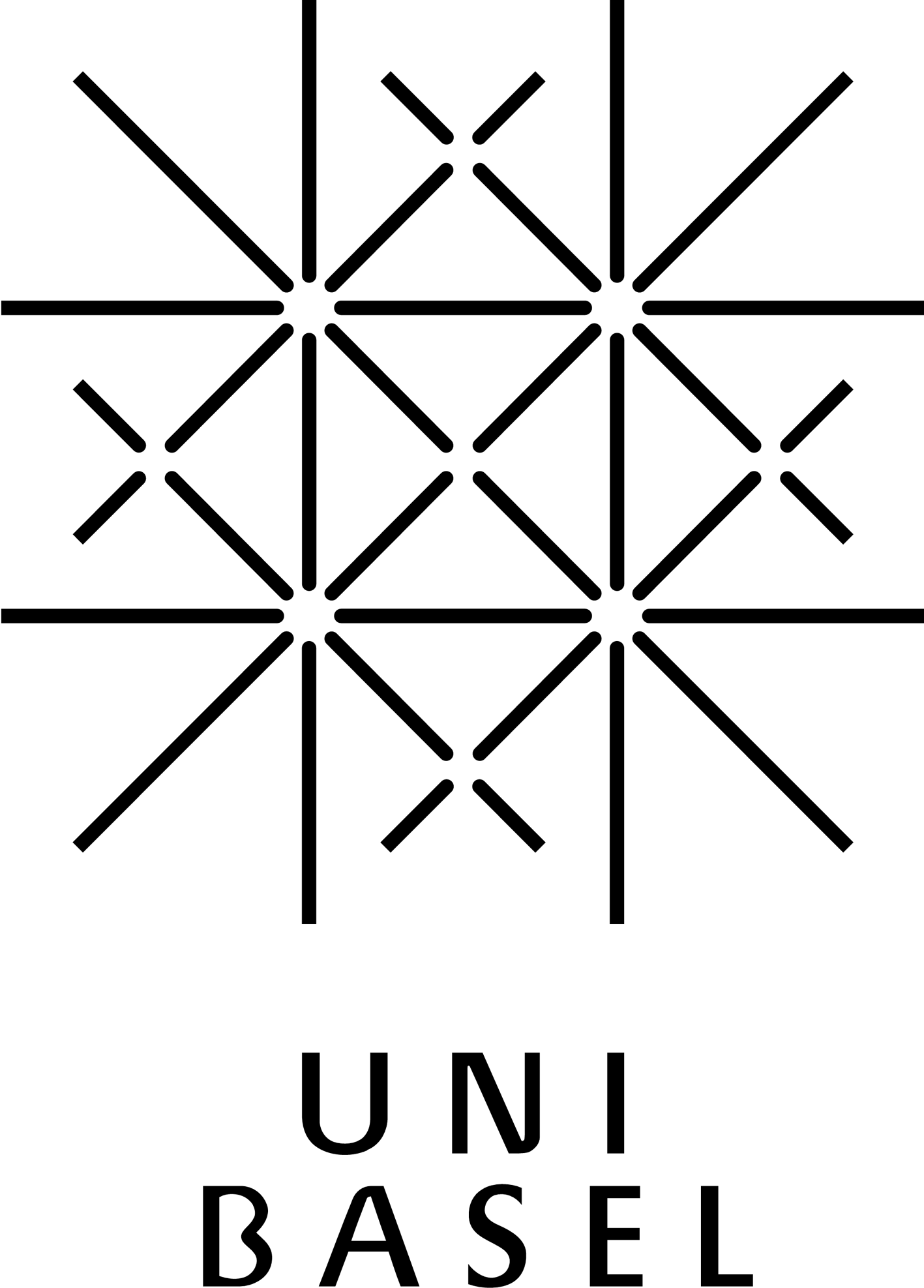 Fribourg   -   Basel   -   Bern   -   Zürich   -   St. Gallen
Stadt Basel

Einwohner:
 180’000

Wohnung:
 Grosses Angebot
 Ab 500.-
 Studentenwohnheime

Kultur/Ausgang:
 Höchste Dichte an 
  Museen
 Architekturmekka
 Hohes Preisniveau
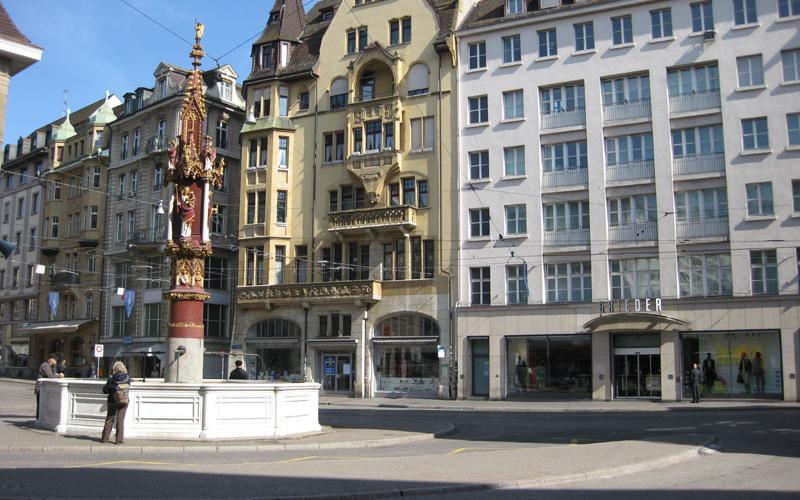 Fribourg   -   Basel   -   Bern   -   Zürich   -   St. Gallen
Universität Basel

Anzahl Studierende:
 Ca. 13’000


Fakultäten:
 Alle Fakultäten

Diverses:
 Gebäude verteilt	
 Im Hochschulverbund 	
  EUCOR
 Sportangebot
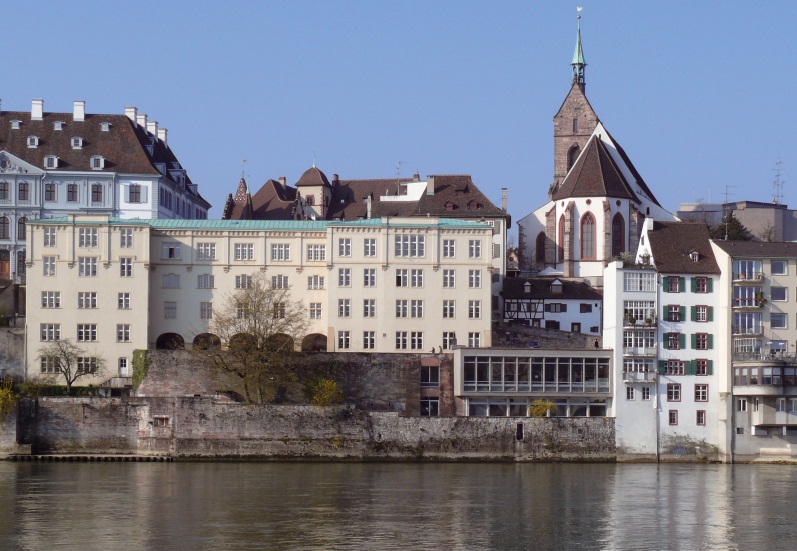 Fribourg   -   Basel   -   Bern   -   Zürich   -   St. Gallen
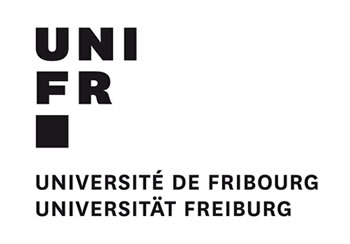 Stadt Freiburg i. Ü.

Einwohner:
 38'000 (ca. 1/3 
  Studenten)

Wohnung:
 Grosses Angebot
 Ab 300.-
 Grosse Studenten-
  wohnheime

Kultur/Ausgang:
 Auf Studenten ausgelegt
 Alles zu Fuss erreichbar
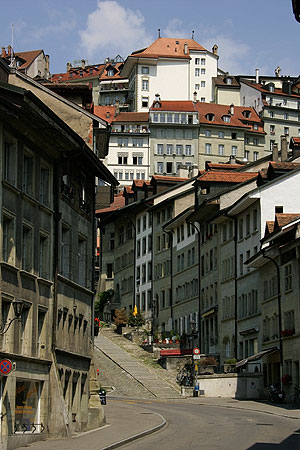 Lebenshaltungkosten:
tiefes Niveau
Universität Freiburg

Anzahl Studierende:
 Ca. 10’000

Fakultäten:
 Theologische Fak.
 Rechtswiss. Fak.
 Sozialwiss. Fak.
 Philosophische Fak.
 Naturwiss. Fak.

Diverses:		
 Campus		    
 Studium in DE, FR  
  oder Bilingue
 Sportangebot
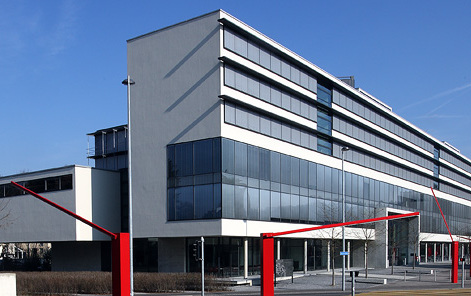 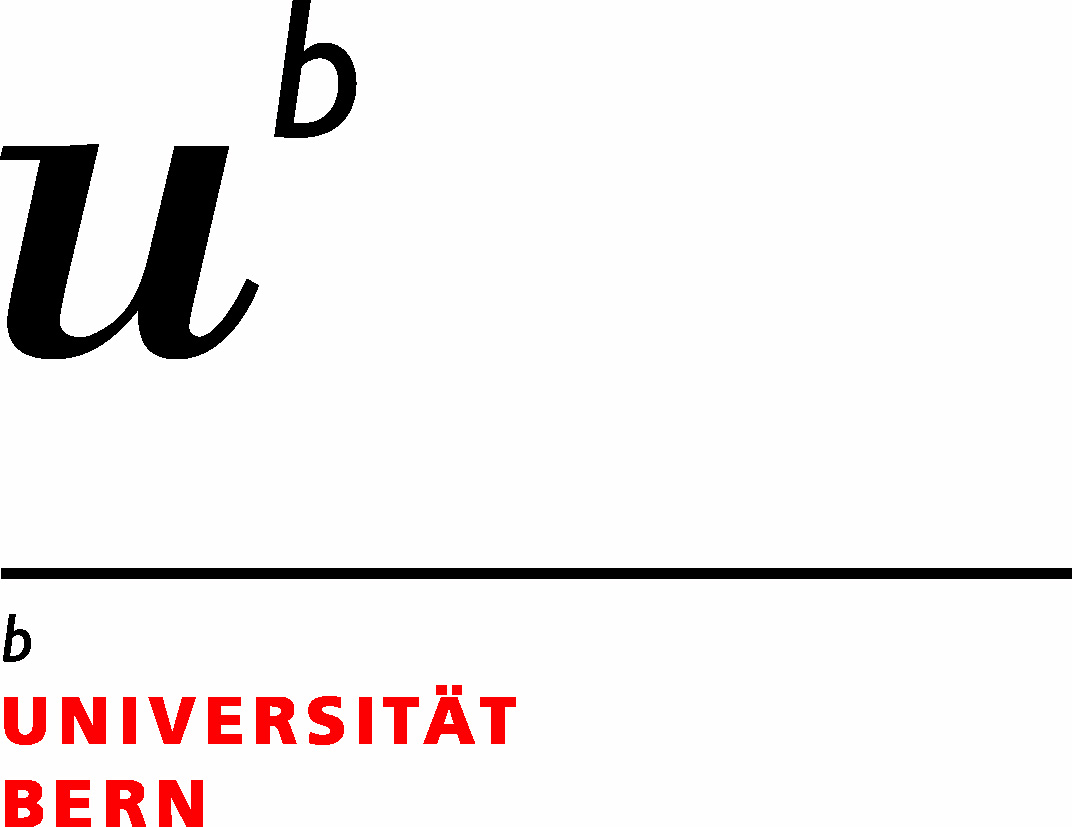 Stadt Bern

Einwohner:
 127’000

Wohnung:
 Ab 450.-
 Uninähe und Altstadt 
  eher teuer
 3 Studentenwohnheime

Kultur/Ausgang:
 Regierungssitz
 Museen
 Theater
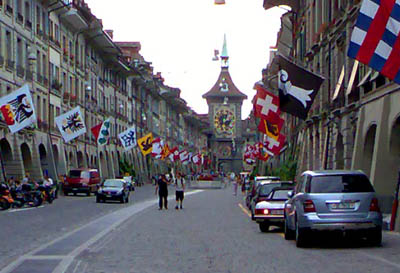 Lebenshaltungkosten:
Mittleres Niveau
Universität Bern

Anzahl Studierende:
 Ca. 17’500


Fakultäten:
 Alle Fakultäten

Diverses		
 Veterinärmedizin	
   mit UZH
 Sportangebot
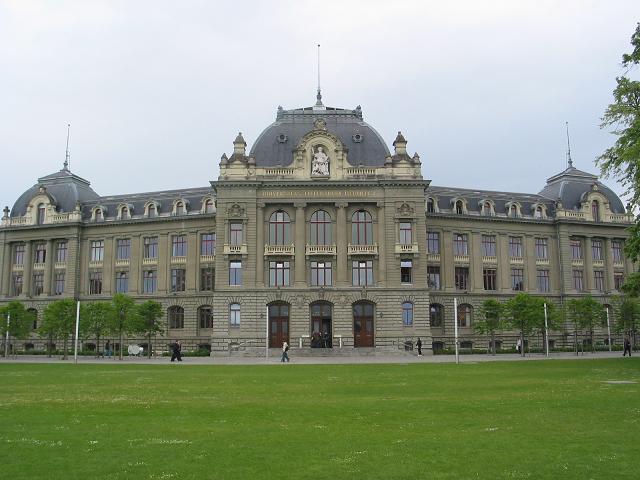 ETH & Uni Zürich
Stadt Zürich

Einwohner:
 380’000

Wohnung:
 Grosse Nachfrage
 Ab 700.- (mit Glück ab
  500.-)
 Studentenwohnheime

Kultur/Ausgang:
 Landesmuseum
 Opernhaus
 Kunsthaus
Niederdörfli / Langstrasse

ASVZ
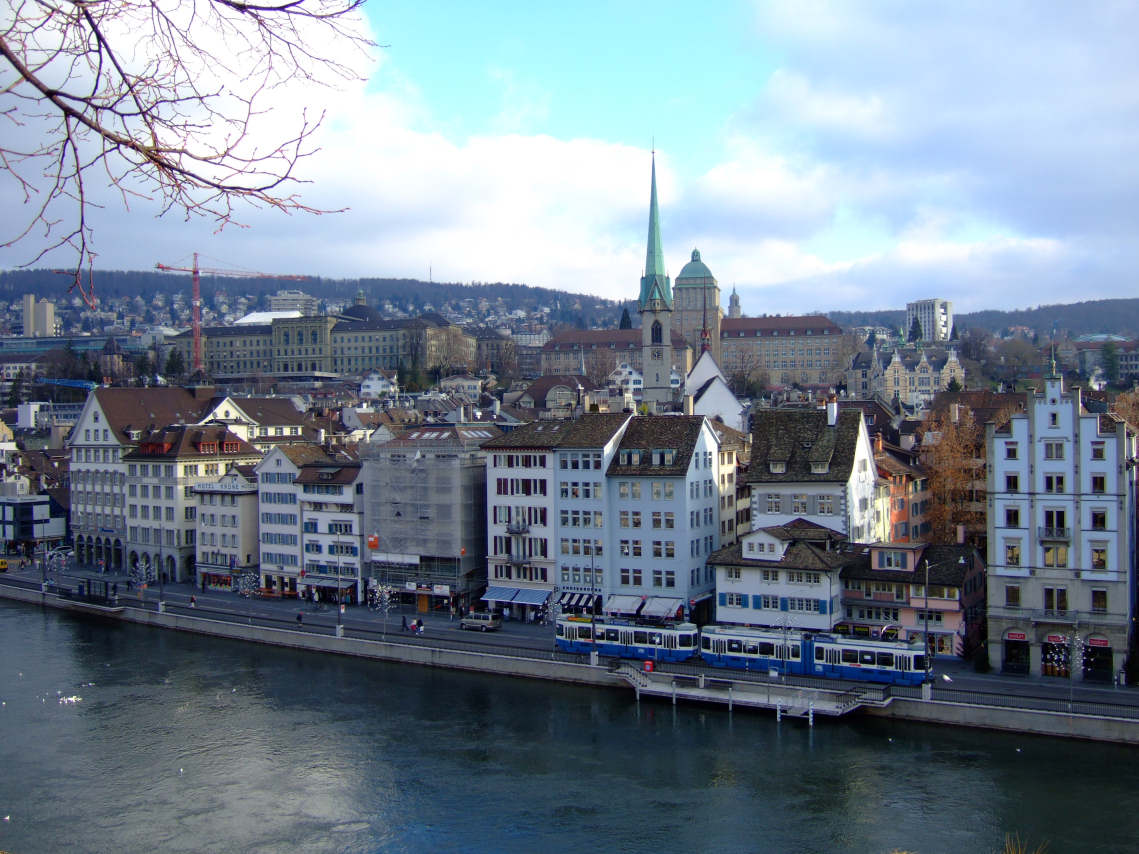 Lebenshaltungkosten:
Hohes Niveau
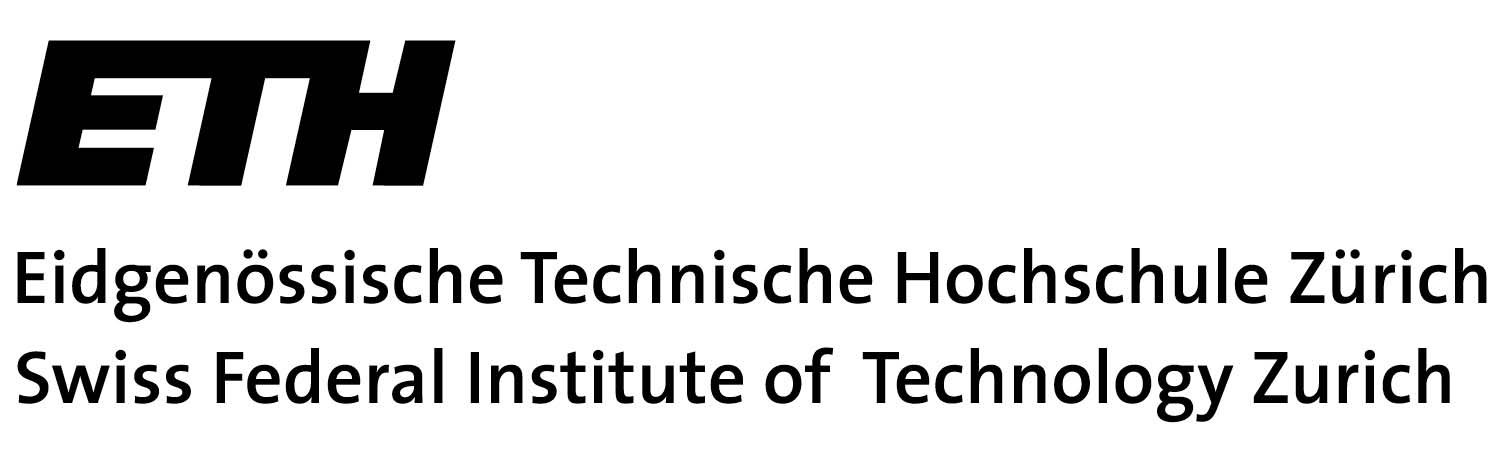 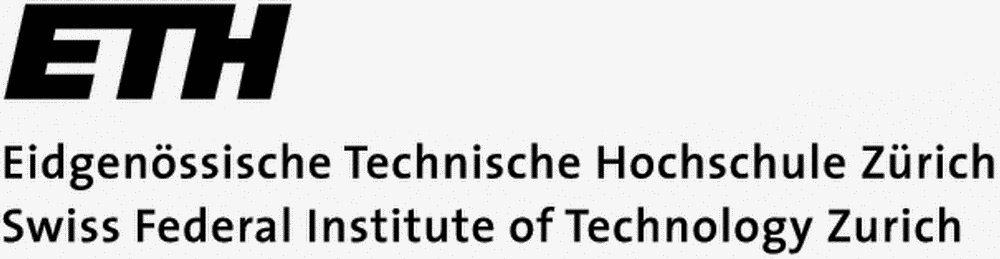 ETH

Anzahl Studierende:
 Ca. 20’000

Fakultäten:
 16 Departemente
 Naturwiss.- und
  Ingenieursdisziplinen
 Speziell:  
     Militärwissen

Diverses:
 Schulische Struktur 	      
  (wenig Freiheiten)	      
 Internationales Ansehen
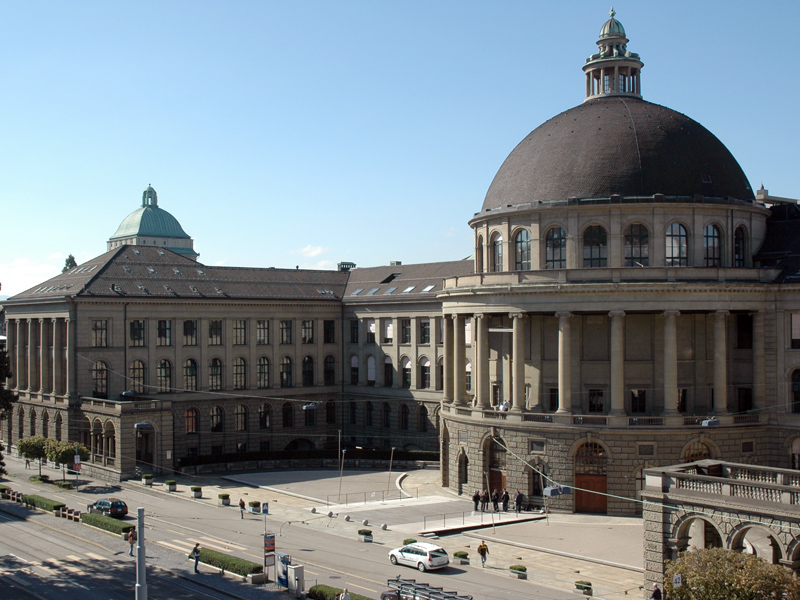 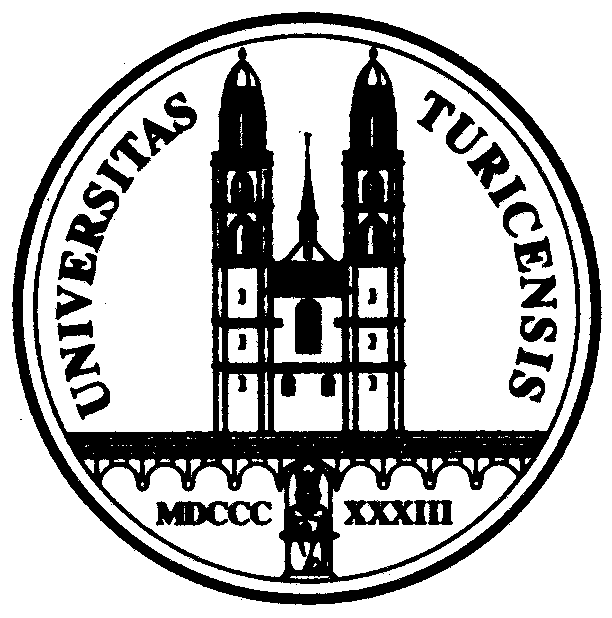 UZH

Anzahl Studierende:
 Ca. 26’000

Fakultäten:
 Alle Fakultäten (grösste 
  Fächervielfalt der 
  Schweiz)
 Speziell:  
     Veterinärmedizin mit 
     Bern			         

Diverses:		         
 Recht, Wirtschaft und 
  Psychologie überlaufen
 ASVZ
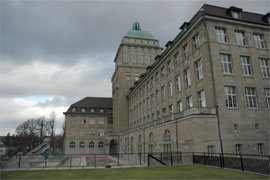 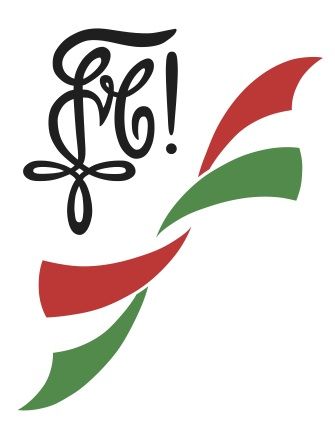 Uni-Basics
Studienjahr
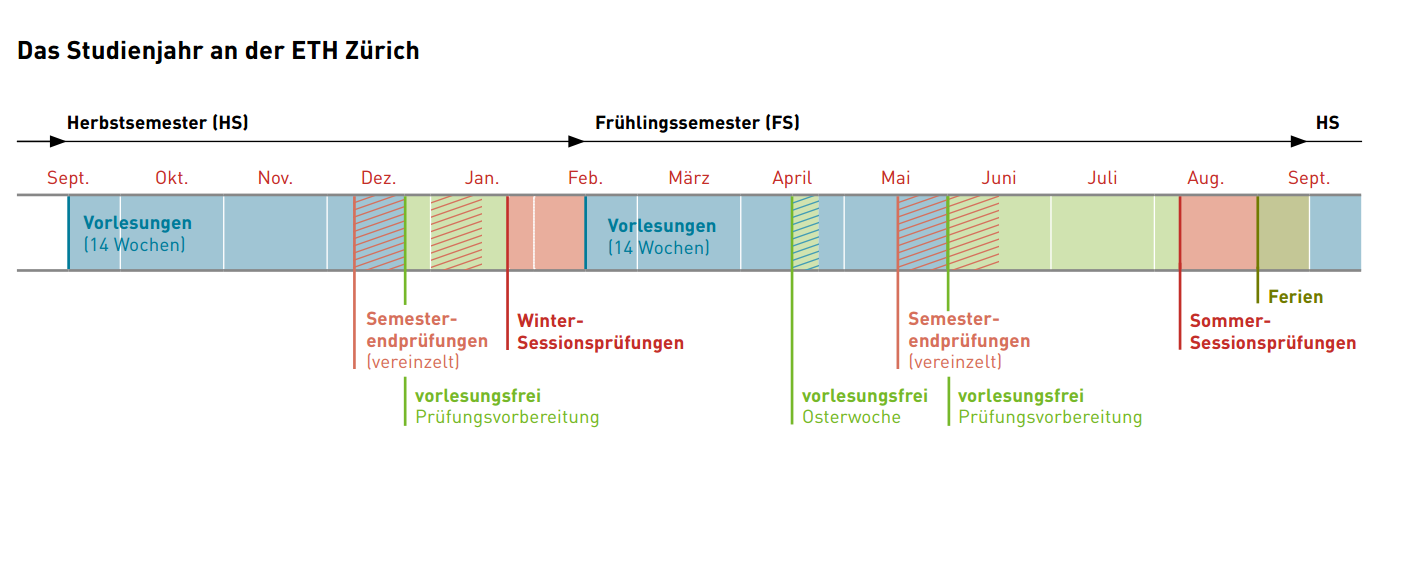 ECTS-Punkte
1 KP ~ 30 Stunden Arbeit

Pro Semester 30 Punkte
Studienaufbau
Vorlesungen
Im Plenum (teils Übertragungen)
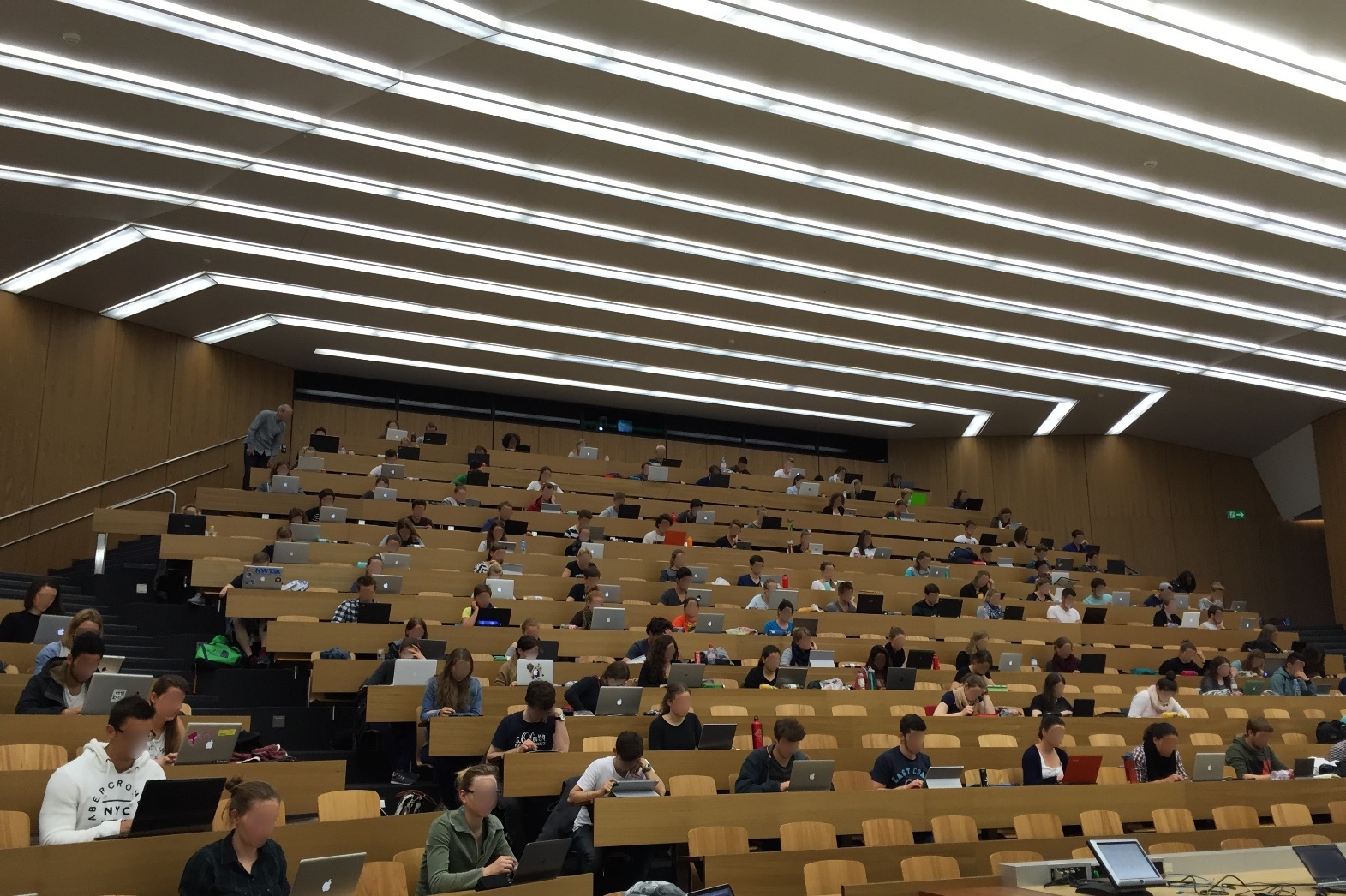 Übungsstunden
Je nach Uni / Fach:
ETH: 20-30 Personen
Uni ZH: im Plenum
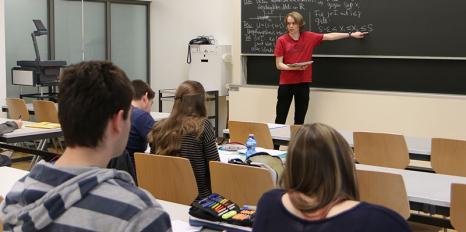 Unterschiede zum Kollegium
Selbstständige Arbeiten
Informationen selber holen
Belegungen machen
Für Prüfungen anmelden
Je nach Studiengang: sehr anonym
Meist: eine Prüfung pro Fach
Viele zusätzlichen Angebote
Wohnungssuche
Sport
Kultur / Vereine
Informationen zu den Studiengängen
Vorlesungsverzeichnis
brigensis.ch > Studienwahl